August 16, 2022
New Stormwater Funding Program & Fall 2022 Application Process:Local Assistance for Stormwater Infrastructure Investments (LASII) Department of Environmental QualityDivision of Water Infrastructure
North Carolina Department of Environmental Quality
Secretary Elizabeth Biser
2
North Carolina Division of Energy, Mineral, and Land Resources (DEMLR)
Division Director
Brian Wrenn
3
Questions?
Division Director:
Shadi Eskaf shadi.eskaf@ncdenr.gov 

Public Information Officer: 
Cathy Akroyd cathy.akroyd@ncdenr.gov

LASII Application or Funding questions:
Tony Evans tony.evans@ncdenr.gov 
Ken Pohlig ken.pohlig@ncdenr.gov
4
[Speaker Notes: Before we proceed, I should say that we have a lot to cover in this hour, and it is possible, or even likely, that we will not have time to answer questions at the end of this session. However, we have already been receiving questions about stormwater funding applications. We are compiling a Q&A document that we will post on our website in the coming days, which will be a working document as we receive more questions and provide more answers. So, please feel free to use the Chat function today to ask your questions. Even if we don’t have time to answer them in this session, we will read through all your questions and it will help us develop that FAQ document. If you would like a direct follow-up, I also suggest you email the appropriate person you see listed here with your question after this webinar. I will post this slide again towards the end of the webinar.]
Agenda
Overview
New LASII Stormwater Funding Program
Fall 2022 Application Process
5
Division of Water Infrastructure
Administers low-interest loans and grant funding programs for:
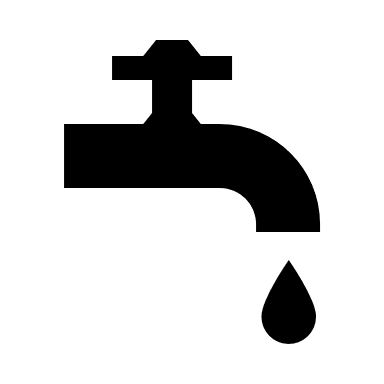 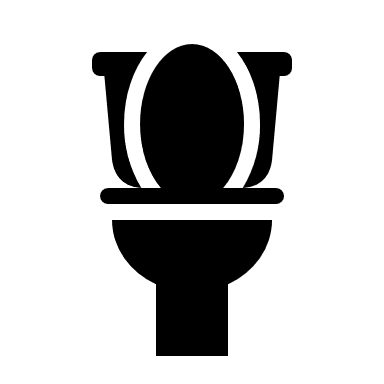 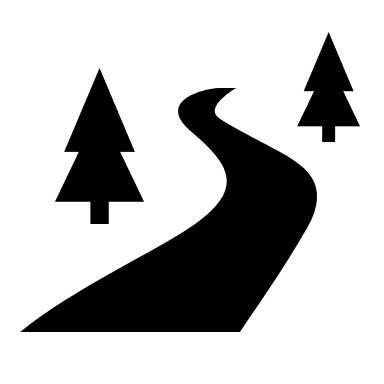 Drinking water infrastructure
Wastewater infrastructure
Stormwater infrastructure
CWSRF green projects: stormwater, reclaim water, stream restoration, energy efficiency
Pre-construction planning
Asset Inventory and Assessment (AIA) grants
Merger/Regionalization Feasibility (MRF) grants
Stormwater planning
Developing and Implementing a New Stormwater Utility
6
Applications and SWIA
Twice/year applications for funding.

Applications scored based on Priority Rating Systems that are approved by the State Water Infrastructure Authority (SWIA). 

Funding decisions made by SWIA.
7
State of North Carolina’s ARPA Funding for Infrastructure – February 2022
SL 2021-180 appropriated $1.69 billion in State’s ARPA funds to water, wastewater, and stormwater infrastructure, to be administered by NC DEQ.

Division of Water Infrastructure posted an ARPA Administration Plan in February 2022 on its website, under “I Need Funding”
https://deq.nc.gov/about/divisions/water-infrastructure/i-need-funding 

For new LASII stormwater funding program, Plan specified a timeline to applications by Fall 2022.
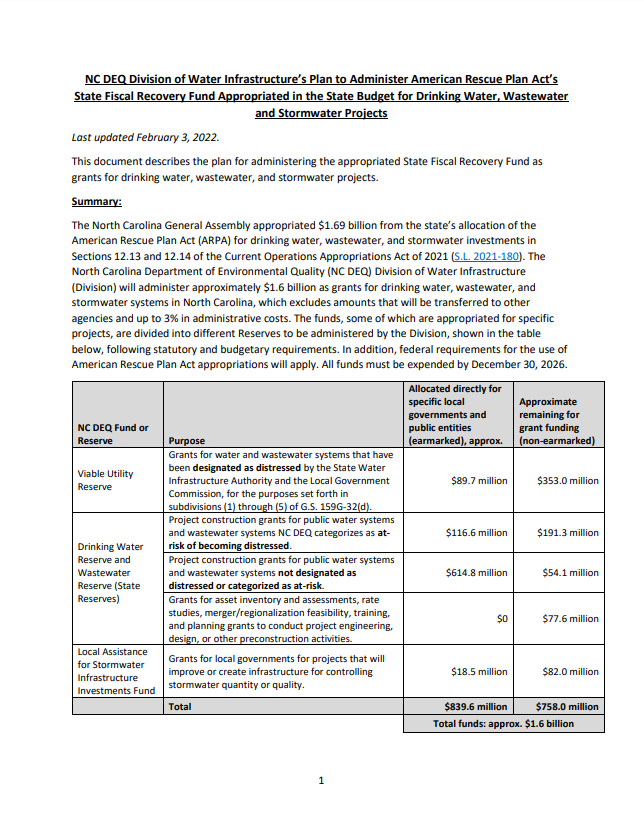 8
Timeline for LASII Stormwater Funding
9
[Speaker Notes: Training recording posted; later slide has link.

Thank the EFC for assistance, DEMLR, SWIA Stormwater Funding Committee, SWANC, NCLM, other resource agency partners, and many people who actively participated in the listening sessions and provided]
New: Administration Plan for LASII
Supplements ARPA Administration Plan with more details specific to the Local Assistance for Stormwater Infrastructure Investments (LASII) Funding.
Posted August 2022 on Division of Water Infrastructure’s website, on the “Stormwater Funding” page: https://deq.nc.gov/about/divisions/water-infrastructure/stormwater-funding-program
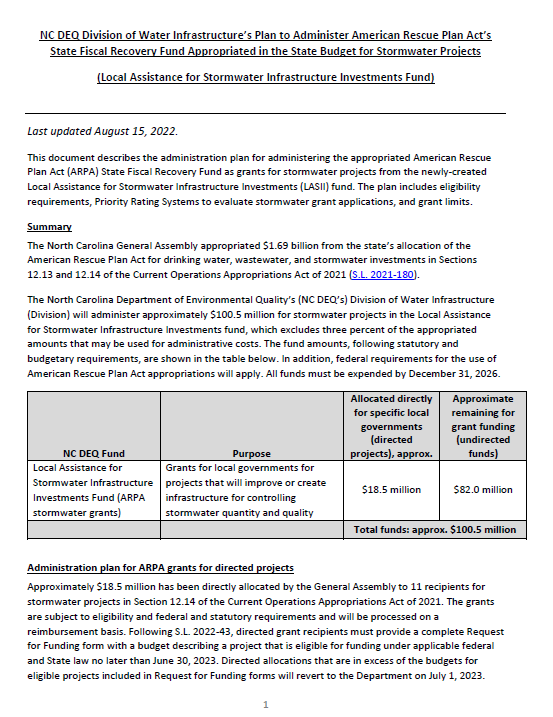 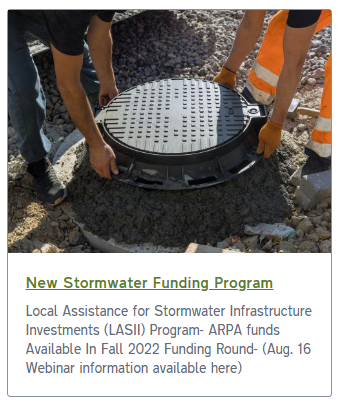 10
[Speaker Notes: If you’d seen the proposed/draft version of the plan prior to this week, please know that the final plan has some changes from the original proposal. So please familiarize yourself with the plan that’s now available on the website.]
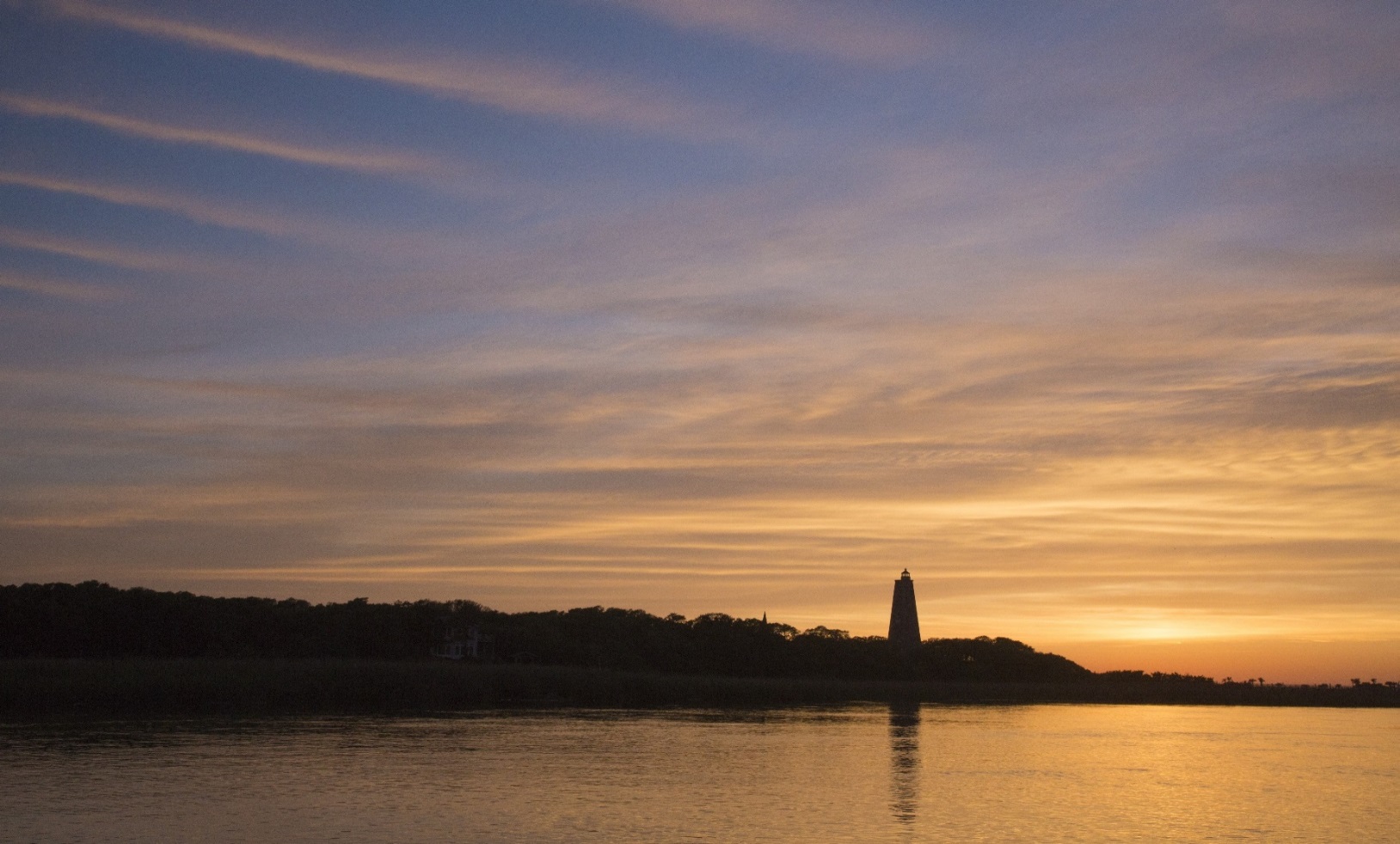 New LASII Stormwater Funding Program


Eligibility
Types of Grants
Grant Limits
Priority Rating Systems
11
What is LASII?
Local Assistance for Stormwater Infrastructure Investments

Grants for cities and counties for projects that will improve or create infrastructure for controlling stormwater quantity and quality. 
New funding program.


Currently funded by the State’s allocation of American Rescue Plan Act (ARPA) funding: 
$103.6 million appropriated to LASII, of which approximately $82 million is available for competitive funding.
12
Eligibility: Session Law 2021-180 Section 12.14
Who is eligible to apply
Cities (i.e.: municipalities, including towns, villages)
Counties
Councils of Government or non-profit entity if partnering with city or county on LASII stormwater project
Eligibility requirements
Must document a stormwater quality or quantity issue
Statement of issue, map/narrative identifying location and watershed, and (if available) photos/articles of issue
Must demonstrate significant hardship raising revenue to finance stormwater management activities
At least 1 out of 5 economic indicators worse than state benchmark, or
Project almost entirely directly benefits disadvantaged area, or
Project creates a new stormwater utility with Enterprise Fund
Details in the LASII Administration Plan
13
[Speaker Notes: Stormwater Entity Eligibility Certification Form – will be described later.]
Types of LASII Grants
Construction grants
Development and implementation of new stormwater control measures (SCM) or rehabilitation of SCMs
Restoration of streams, wetlands, buffers and estuaries
Retrofitting existing stormwater conveyances to provide for quantity/  quality control
Installation of innovative technologies or nature-based solutions
Development and implementation of a new stormwater utility
Planning grants
Research or investigative studies
Alternatives analyses
Preparation of engineering concept plans or engineering designs
Similar activities to determine best solutions to stormwater quantity or quality issues and to engineer / permit solutions
Nature-based solutions
14
[Speaker Notes: Construction projects include SCMs … etc. 
Funds for the development and implementation of a new stormwater utility come out of the Construction grants allocation, although the work is primarily planning and typically doesn’t include actual physical construction work.]
What Are “Nature-Based Solutions”?
S.L. 2021-180, Section 12.14.(h)
“Nature-based solutions” are sustainable planning, design, environmental management, and engineering practices that weave natural features or processes into the built environment to store, infiltrate, and treat water by enlisting natural features and processes in efforts to promote resilience, reduce flood risks, improve water quality, protect coastal property, restore and protect wetlands, stabilize shorelines, and add recreational space.
15
Available LASII Grant Funds
Amount available is approximately $82 million
Approx. $57.4 million for construction
Grants for development and implementation of a new stormwater utility are paid from LASII construction funds
Approx. $24.6 million for planning
SWIA may award all in the Fall 2022 funding round, or split funding into two rounds
16
LASII Grant Limits
17
[Speaker Notes: LGU Indicator Calculator for Stormwater Funding available on the applications webpage that can help assess how many LGU indicators are worse than the state benchmark – application process will explained later.]
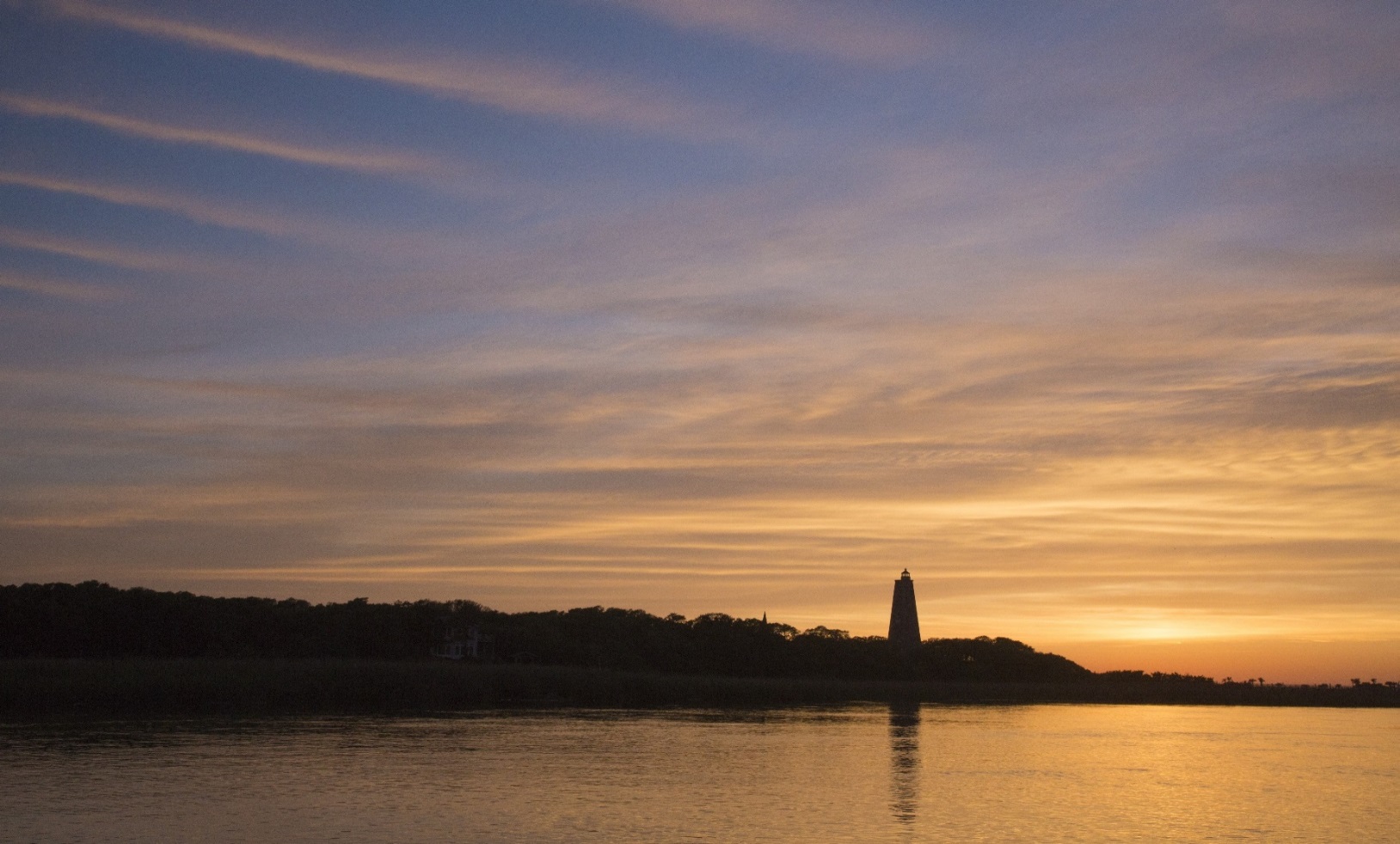 Stormwater Construction Project Priority Rating System (PRS)

Project Purpose: 35 points
Project Benefits: 30 points
System Management: 10 points 
Affordability: 25 points 
Maximum points = 100
18
Construction Project PRS – Project Purpose
19
[Speaker Notes: I will not go over the Priority Rating System – for that, please watch the recording of the How to Apply training.
Instead, all I will point out here is that there are specific types of project purposes, benefits, system management and affordability criteria that give points to an application. For instance, if a project has more than 50 percent of its construction costs going towards creating new SCMs that are nature-based, the application gains 35 points. FOLLOW THE GUIDANCE. The Guidance explains each line item, and what the applicant must provide in their Narrative and supporting documentation to claim and gain those points.
Division staff will review the application’s narrative and supporting documentation to determine whether the application gains those points. 
The more points an application gets, the greater the chances the application will be selected for funding, since SWIA typically awards funds to highest-scoring applications first.]
Construction Project PRS – Project Benefits
20
[Speaker Notes: We have slides showing all of the PRS for the construction projects. Here are the Project Benefits.  You can get as many of these points as applicable, based on the Guidance.]
Construction Project PRS – Project Benefits
21
[Speaker Notes: Rest of the Project Benefits.]
Construction Project PRS – System Management
22
[Speaker Notes: Category 3 is for System Management. Here, local governments with good stormwater management practices receive additional points.]
Construction Project PRS – Affordability
23
[Speaker Notes: Finally, Category 4 gives additional points to local governments that are smaller, have more economic constraints, and/or projects that primarily benefit disadvantaged areas.]
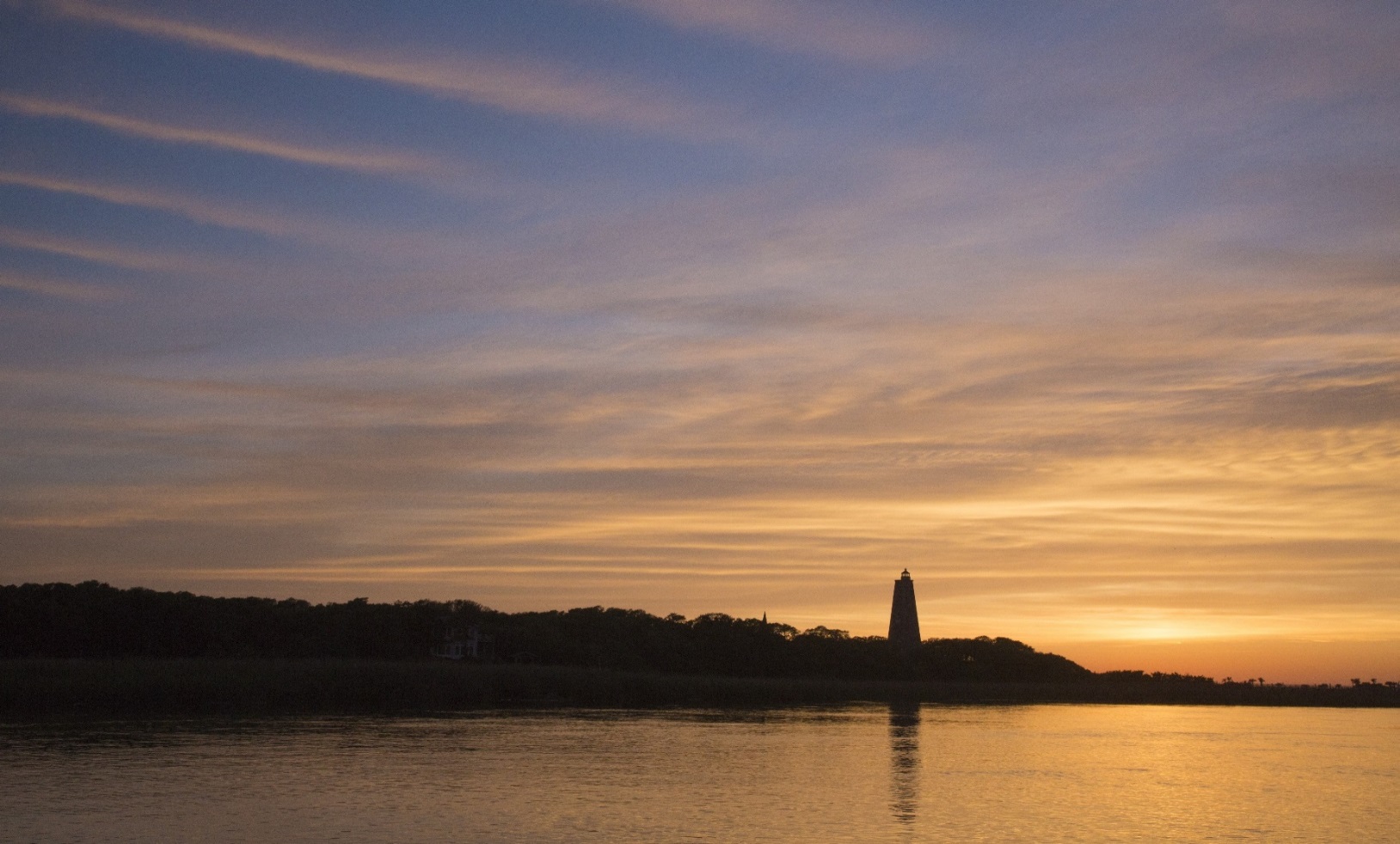 Stormwater Planning Project Priority Rating System (PRS)

Project Benefits
System Management
Affordability
Maximum points = 52
24
[Speaker Notes: On the Planning side, there is a separate PRS. Organized similar to Construction PRS, but without  a “project purpose” section.]
Planning Grant – Example Types of Projects
Purpose may include but is not limited to:
Develop and implement a stormwater utility
Stormwater rate or fee development
Stormwater asset inventory and  assessment
Stormwater modeling (hydrologic and hydraulic)
Regionalized stormwater planning/management
Engineering concept plans or designs
Develop planning documents such as:
Watershed plan
Stormwater management plan/program
Restoration plan for streams, wetlands, buffers or estuaries
Stormwater infrastructure O&M plan
Stormwater capital improvement plan (CIP)
25
Planning Project PRS – Project Benefits
26
[Speaker Notes: Planning PRS – several benefits can points.   I will not go over these.  See the video of the application training for details about these, and read the Guidance.]
Planning Project PRS – System Management
27
[Speaker Notes: System Management again provides points for local governments that have or are implementing good stormwater management practices.]
Planning Project PRS – Affordability
28
[Speaker Notes: Affordability, like the Construction PRS, provides points for local governments that are small, have economic constraints, or projects the primarily benefit disadvantaged areas.]
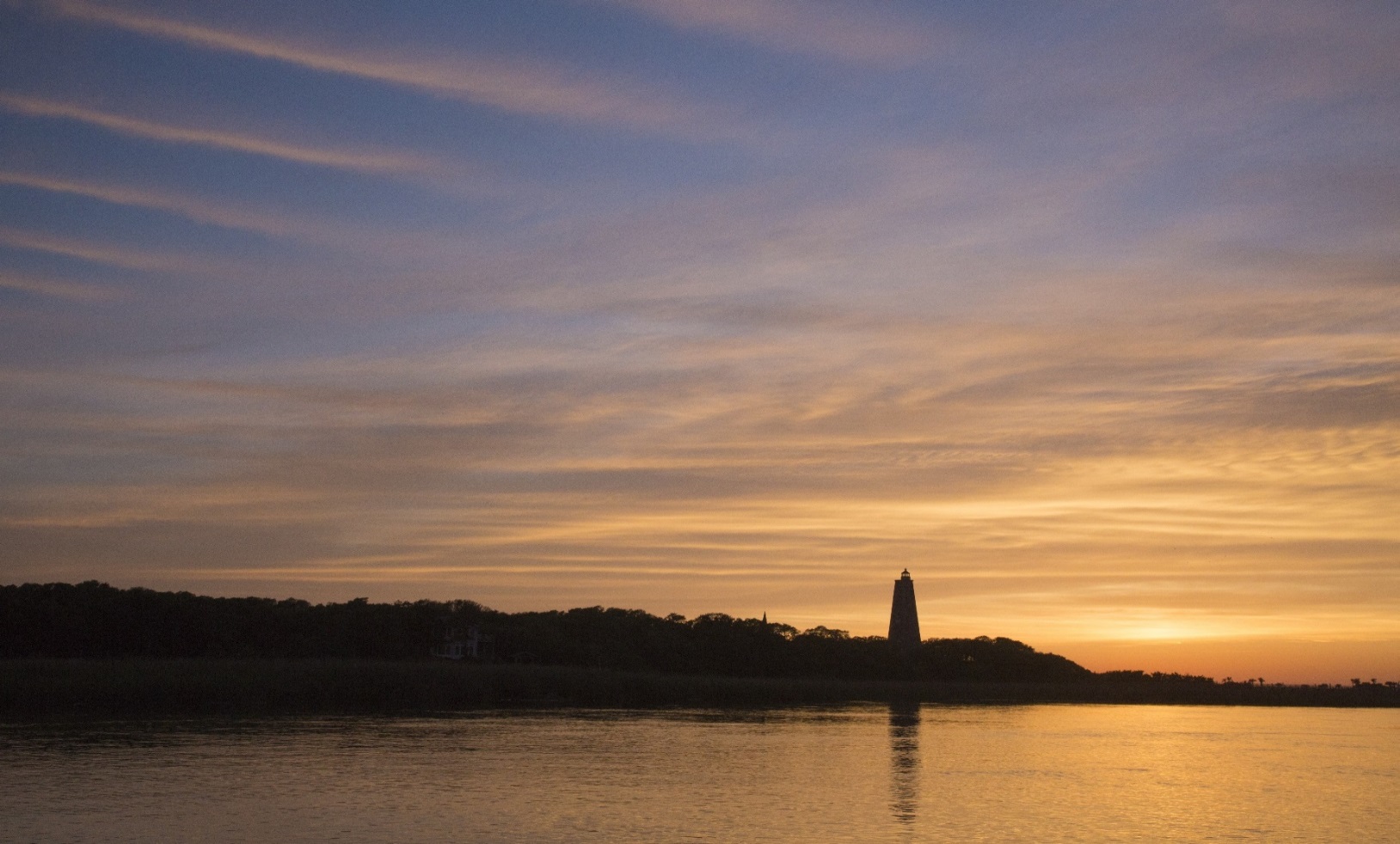 Fall 2022 Application Process
29
Fall 2022 LASII Stormwater Grant Applications
All application materials can be found on Division’s website http://deq.nc.gov/about/divisions/water-infrastructure  under “I Need Funding”  “Application Forms and Additional Resources”: https://deq.nc.gov/about/divisions/water-infrastructure/i-need-funding/application-forms-and-additional-resources
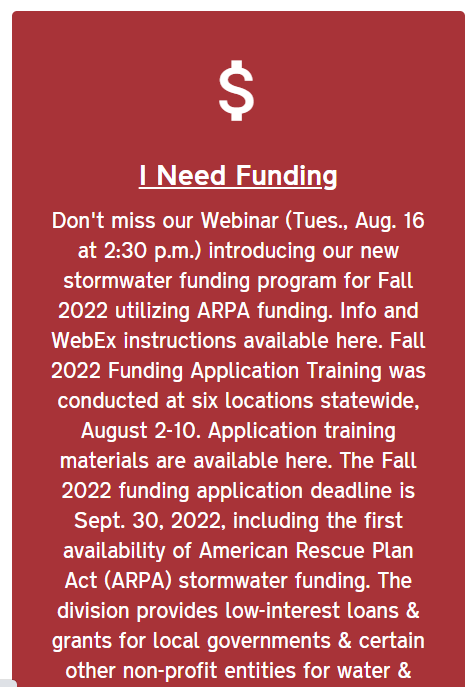 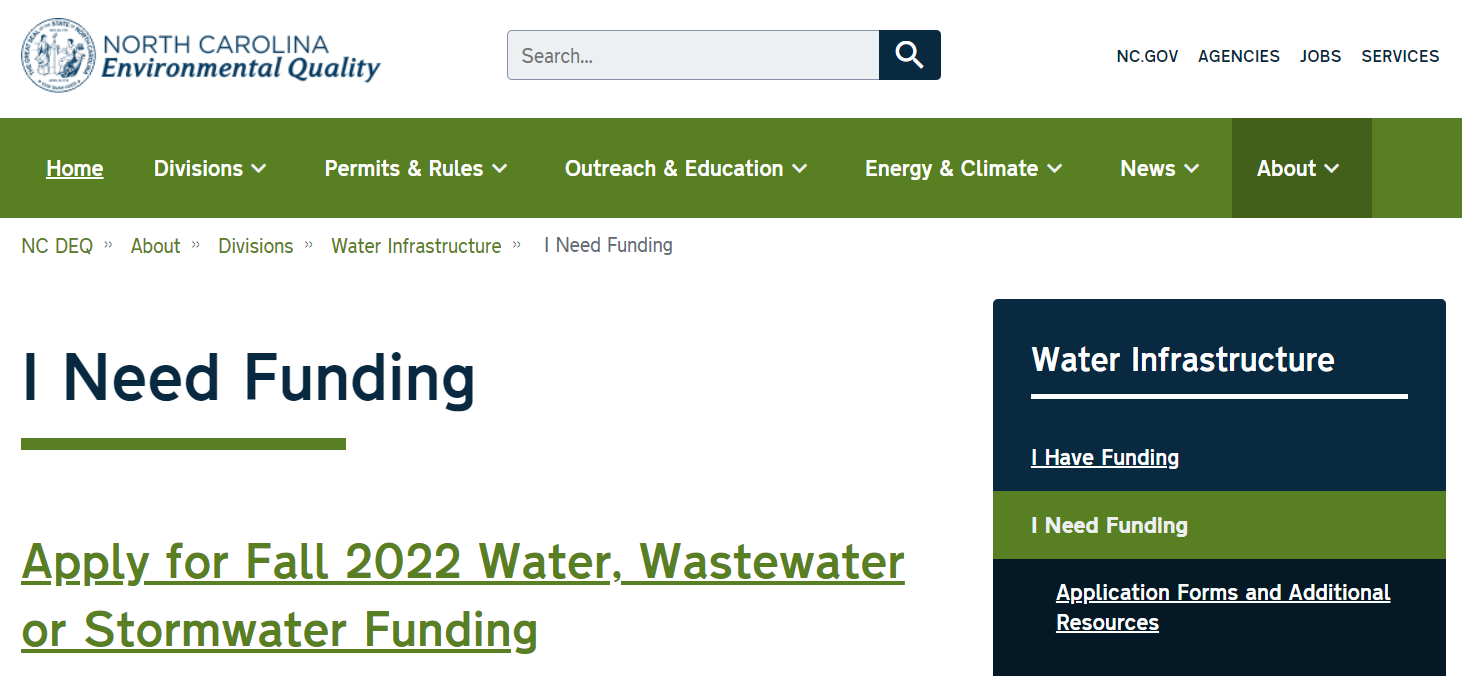 30
[Speaker Notes: All of the Application forms are now online. 
Applicants should begin the process of completing their applications very soon now. 
ASAP: get familiar with the application instructions and Stormwater PRS and Guidance. Read those! Applications will take time to put together, and requires the governing board to pass a resolution in order to submit an application, so you need to plan ahead!
Applications are due Sept 30, at 5:00pm.

Here’s where to find the applications: On the Division’s main webpage (first link), scroll down to get to the red I Need Funding box. Click it, and then click on the “Apply for Fall 2022 funding link”.]
How and By When to Apply
Complete application forms and provide supporting documentation by application deadline.

Slides from and recording of “How to Apply Training” are on “Application Forms and Additional Resources” page. Highly recommend watching the video for all LASII stormwater funding applicants.
How to Complete the Application Forms
LASII Stormwater Funding (Eligibility and Priority Rating Systems

Application submittal deadline – Sept. 30, 2022 at 5 PM
31
[Speaker Notes: Recommend looking at slides and recording of “How to Apply” for much more detail than we can provide in this webinar
It goes through the requirements for each line item of the PRSs]
Applicable Forms for LASII Applications
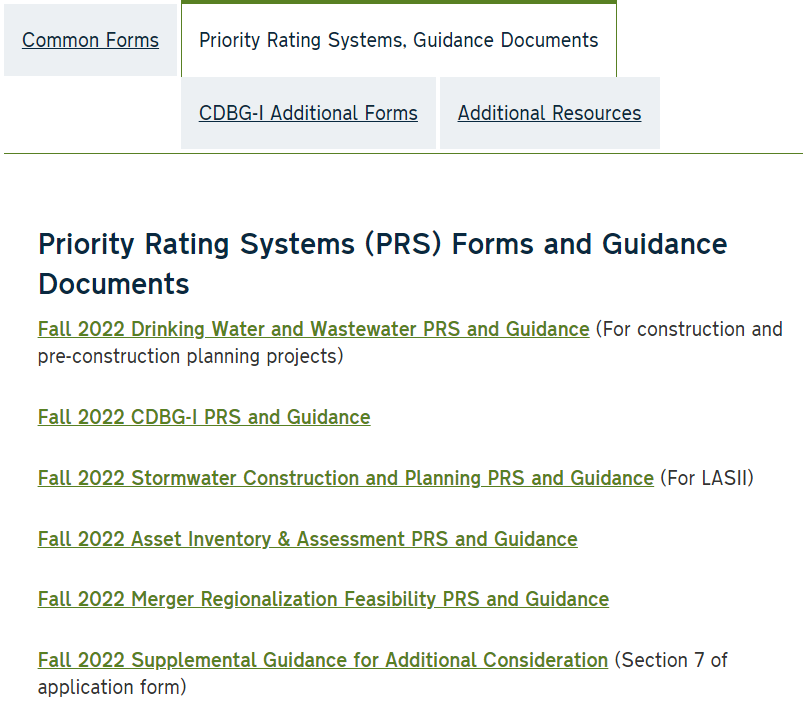 32
These are the forms relevant to the LASII applications
[Speaker Notes: These are the forms that are relevant to the LASII applications – highlighted in yellow on this screen.]
LASII Fund Entity Eligibility Certification Form
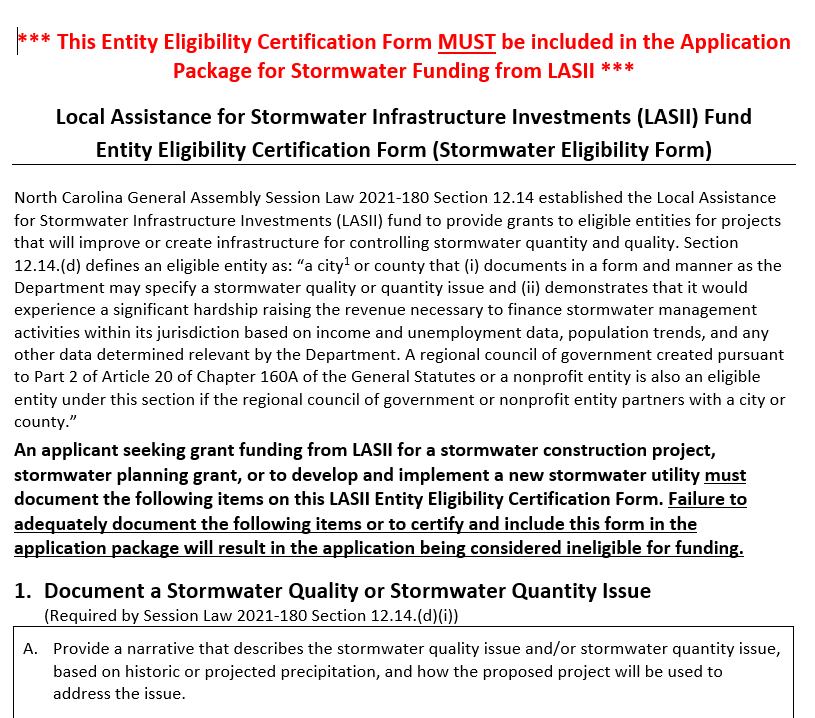 Complete this Form First to Determine if Eligible

Required for All LASII Applications – Ineligible for Funding if not Included

See Guidance Document and Entity Eligibility Form for Instructions
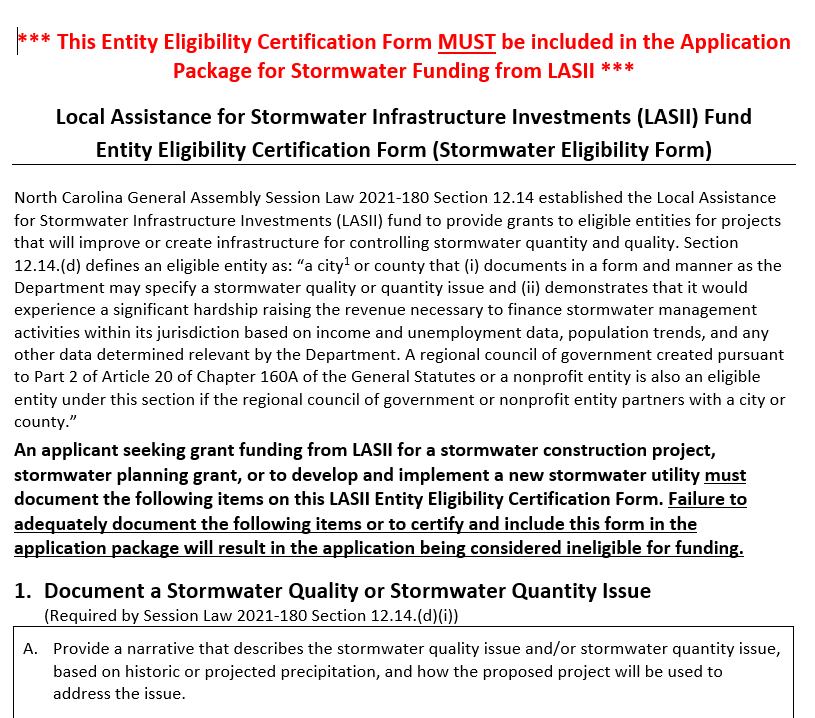 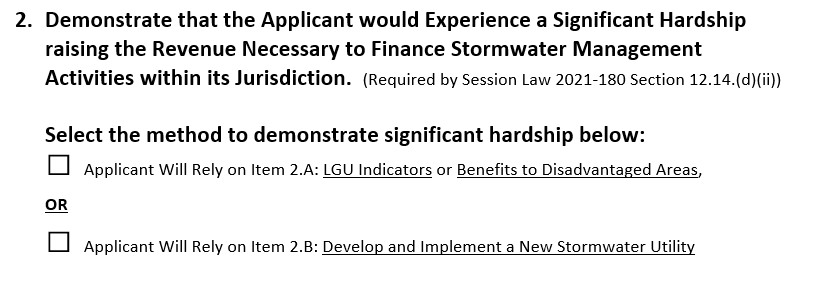 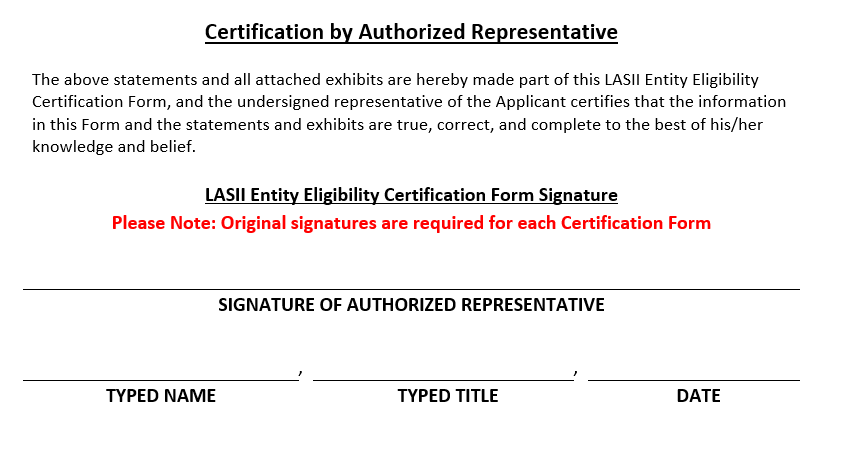 33
[Speaker Notes: Complete this form first to see if you are eligible.  If not, there is no reason to apply for LASII funds
This form must be included in the application package
Must document SW quality or quantity issue, and document the method by which significant hardship is demonstrated.
Also have a page specifically if the applicant is a COG or nonprofit partnering with a city or county.
Authorized Representative signs form (original signatures are required)]
Application for Funding
One application for all Division funding programs
All sections must be completed unless specified otherwise
Follow the attached Instructions
Each application is viewed as stand-alone
If applying for Stormwater Construction and Stormwater Planning, submit separate applications
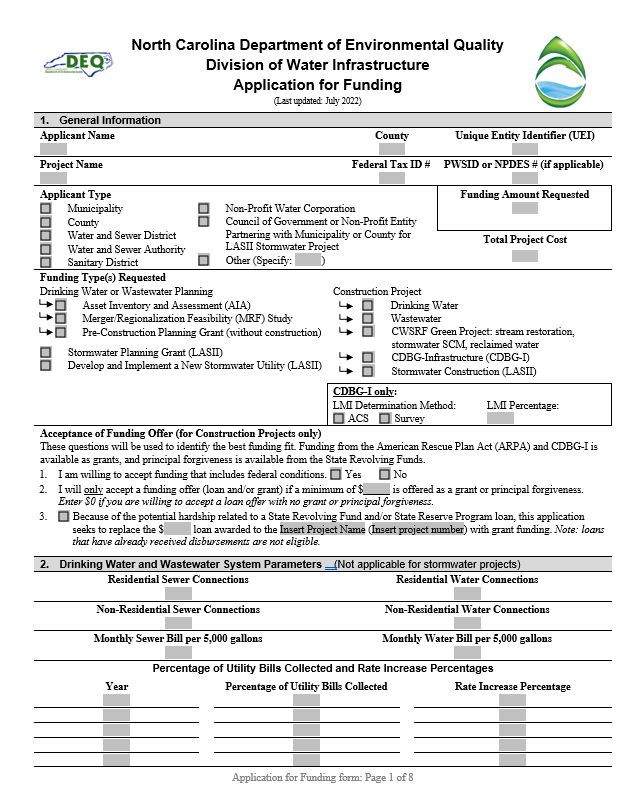 34
[Speaker Notes: Once you click on the links, you’ll select the one for the application.  You should see the application with a header like this.  
Make sure that you use this application. We will not consider applications submitted on the old form because there is too much information needed related to that.
Make sure you complete all sections within the application unless specified otherwise. For LASII, look for “LASII” or “stormwater” or “construction projects” or “planning projects”.
Please make sure that you take the time to read through the instructions. If you applied to other funding programs in the past, note that there are some significant changes to this form, so please read the instructions.
There is a checklist at the end of the application to make sure you submit the rest of the required documents.]
Application for Funding – LASII Funding Types
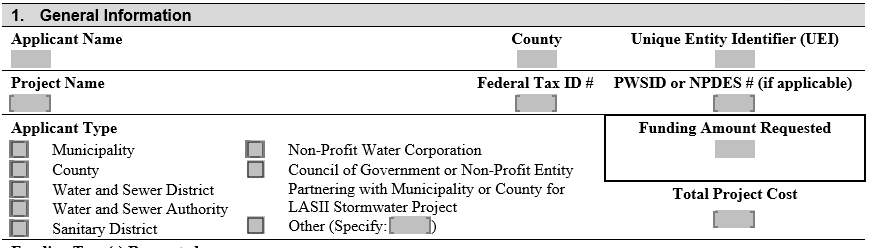 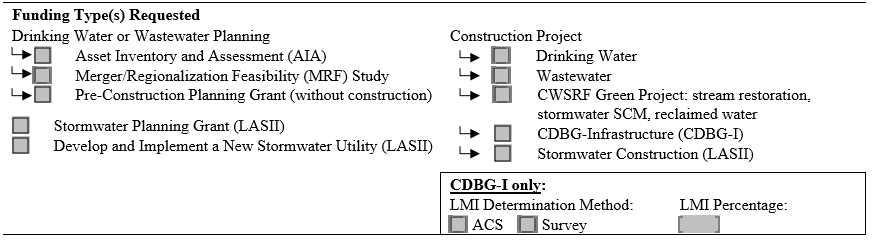 35
[Speaker Notes: On the Application, specify what type of funding you request. There are three funding types for LASII.]
Resolution by Governing Body: Needed with Application
36
[Speaker Notes: Resolutions will now be due at the time of application.  If needed, a template is available on the website. You need to submit one of these two resolutions, depending on the funding type. Governing body must convene and pass the resolution ahead of submitting the application. Must be part of the application package. Please plan ahead as the governing body must pass this resolution before you apply! Applications due Sept 30.]
Application Submittal – Electronic (New!)
Upload and submit application documents online: https://edocs.deq.nc.gov/Forms/OPA-ARPA
Electronic submittals only accepted
Upload completed application forms and supporting documents
File size limit: 250 MB/file
Documents uploaded individually
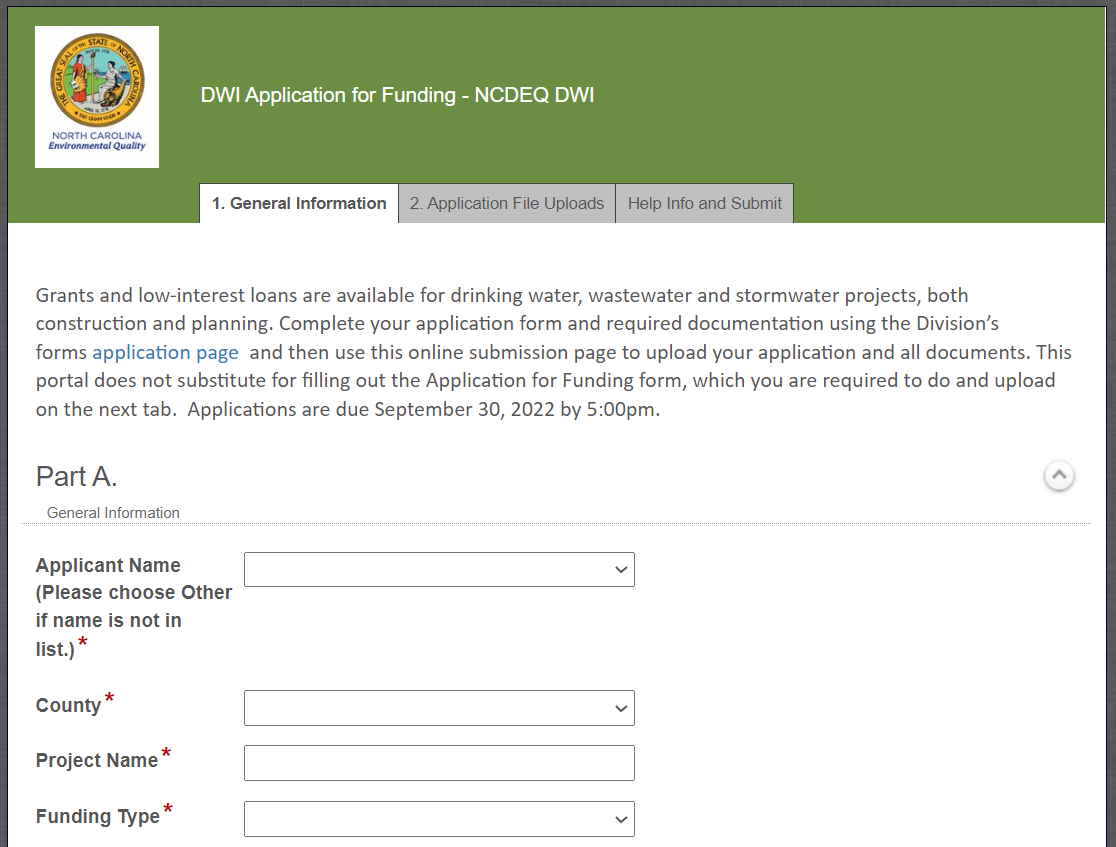 37
[Speaker Notes: Watch the training recording to step through this
You upload all application files to this submittal portal and hit submit.]
How to Apply Training
Watch the recorded “How to Apply Training” video on the Application Forms and Additional Resources webpage:
https://deq.nc.gov/about/divisions/water-infrastructure/i-need-funding/application-forms-and-additional-resources 

How to Complete the Application Forms
LASII Stormwater Funding (Eligibility and Priority Rating Systems)
38
Questions?
Division Director:
Shadi Eskaf shadi.eskaf@ncdenr.gov 

Public Information Officer: 
Cathy Akroyd cathy.akroyd@ncdenr.gov

LASII Application or Funding questions:
Tony Evans tony.evans@ncdenr.gov 
Ken Pohlig ken.pohlig@ncdenr.gov
39
[Speaker Notes: If you would like a direct follow-up, I also suggest you email the appropriate person you see listed here with your question after this webinar.]
Tony Evans, PETony.Evans@ncdenr.gov
919-707-9168
Stormwater Funding Contacts
Ken Pohlig, PEKen.Pohlig@ncdenr.gov919-707-9170
Division of Water Infrastructuredeq.nc.gov/about/divisions/water-infrastructureState Water Infrastructure Authoritydeq.nc.gov/about/divisions/water-infrastructure/ state-water-infrastructure-authority